CEFR Companion Volume implementation toolbox                                                                                                                            
Implémentation du Volume complémentaire du CECR – Boîte d’outils
Pluricultural aspects in the Companion Volume to the Common European Framework of Reference for Languages: facilitating pluricultural space
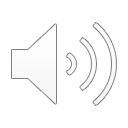 Facilitating pluricultural space
Pluricultural competence is relatively independent of educational content (Coste, Moore and Zarate, 2009) but very much linked to beliefs and experiences. Pluricultural competence is fostered by positive experiences and the creation of a safe space where to experience other cultures is conducive to the acquisition of the competence. 
Creating a pluricultural space is not just building a repertoire as in the previous scale we examined, it is acting as a cultural mediator, who aims to facilitate a positive interactive environment for successful communication between participants of different cultural backgrounds, including multicultural contexts.
We have to go back to the concept of intercultural competence, that is, the ability to experience and understand otherness and establish cognitive links between past and new experiences of otherness.
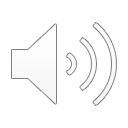 Concepts in the scale
The scale includes the following concepts:
Using questions and showing interest promote understanding of cultural norms and perspectives between participants,
demonstrating sensitivity to and respect for different sociocultural and sociolinguistic perspectives and norms,
anticipating, dealing with and/or repairing misunderstandings arising from sociocultural and sociolinguistic differences.
The speaker, acting as a social agent, needs to be aware of the sociocultural and sociolinguistic differences to achieve their goal of broadening the intercultural understanding of the participants in the communicative act.
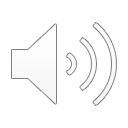 C2: Can guide a sensitive discussion effectively, identifying nuances and undercurrents.
B2: Can encourage a shared communication culture by expressing understanding and appreciation of different
ideas, feelings and viewpoints, and inviting participants to contribute and react to each other’s ideas.
A2: Can contribute to an intercultural exchange, using simple words/signs to ask people to explain things and to get clarification of what they say, while exploiting a limited repertoire to express agreement, to invite, to thank, etc.
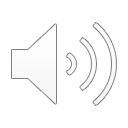 If you want to know more …
Bavieri, L., & Beaven, A. (2021). Developing interpersonal and intercultural skills in a university language course. In: Language Learning in Higher Education, 11(1), 245-252.
Byram, M. (1988). Cultural Studies in Foreign Language Education. Clevedon: Multilingual Matters. 
Coste, D., Moore, D., & Zarate, G. (2009). Plurilingual and pluricultural competence. Strasbourg: Council of Europe.
North, B., & Piccardo, E. (2016). Developing illustrative descriptors of aspects of mediation for the Common European Framework of Reference (CEFR): A Council of Europe project. In: Language Teaching, 49(3), 455-459.
Piccardo, E. (2019 ). Mediation for pluricultural competence: synergies and implications. Retrieved from: https://ecspm.org/wp-content/uploads/2019/04/Piccardo-Reading-20190321.pdf.
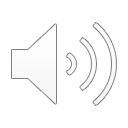